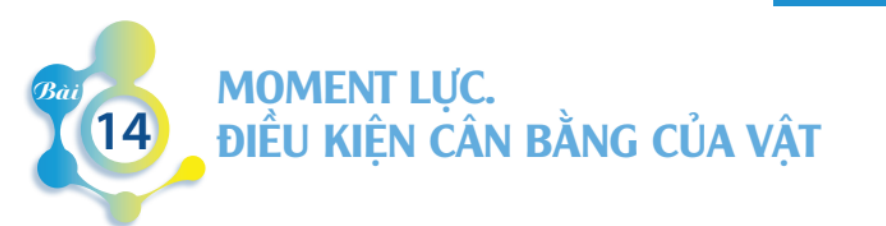 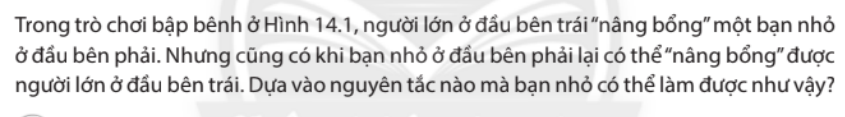 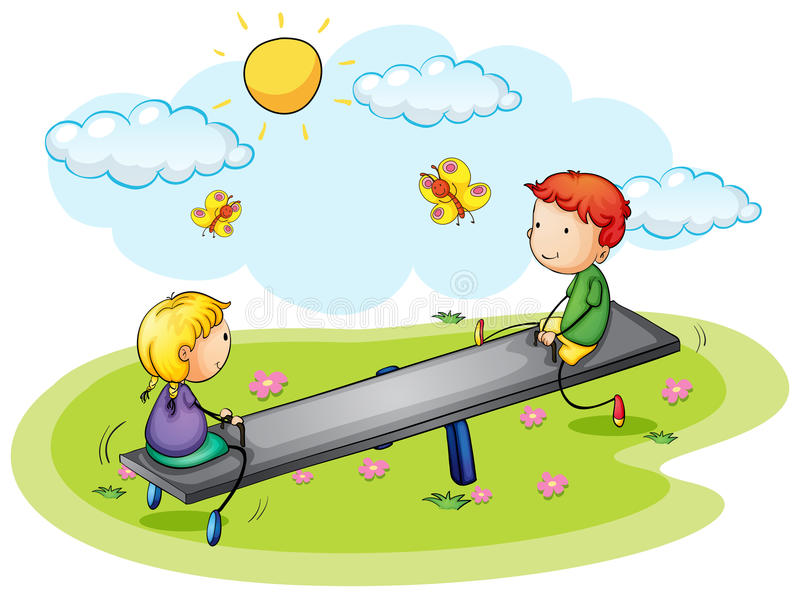 “Hãy cho tôi một điểm tựa, tôi sẽ nhấc bổng trái đất”
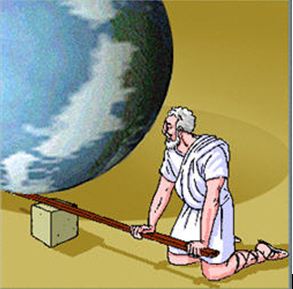 ACSIMET ( 287 – 216 Trước công nguyên)
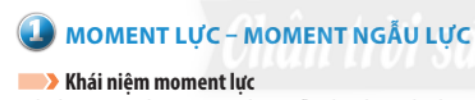 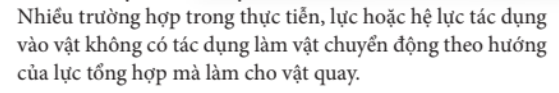 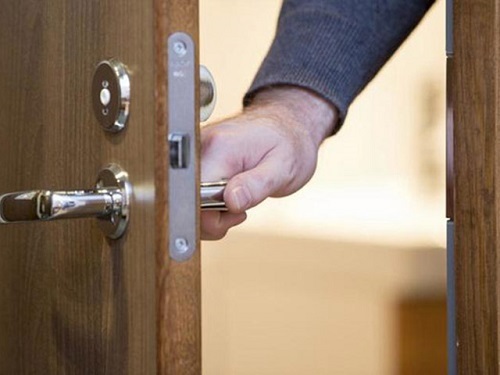 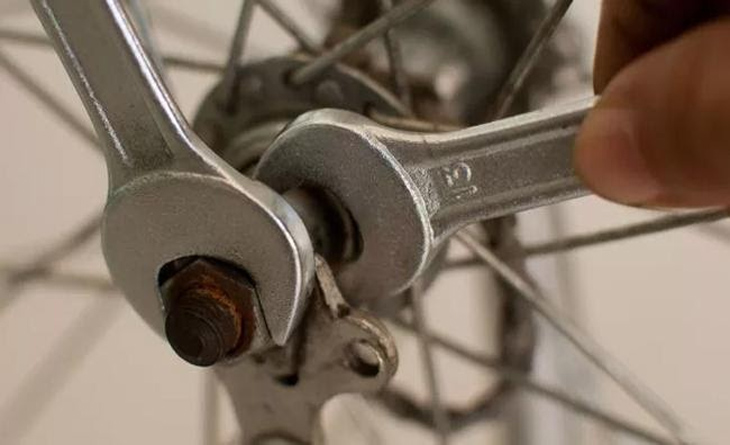 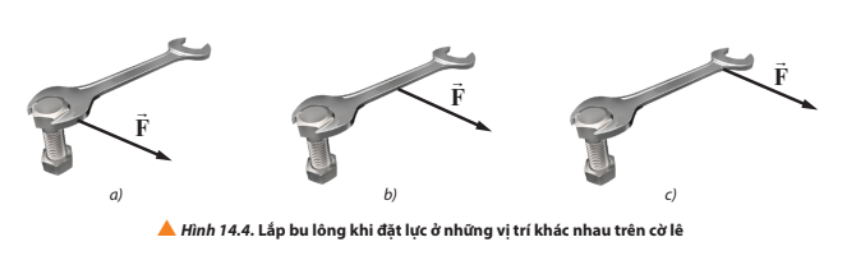 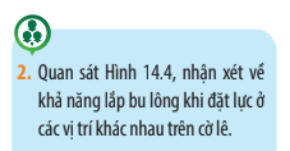 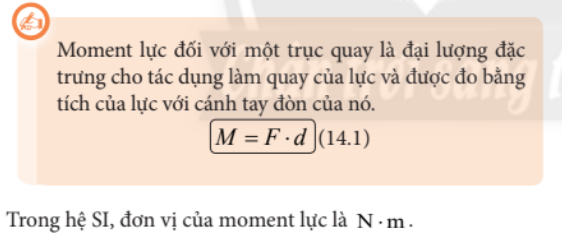 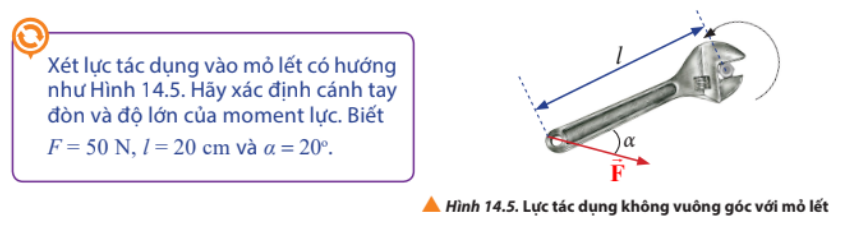 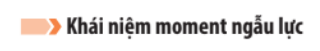 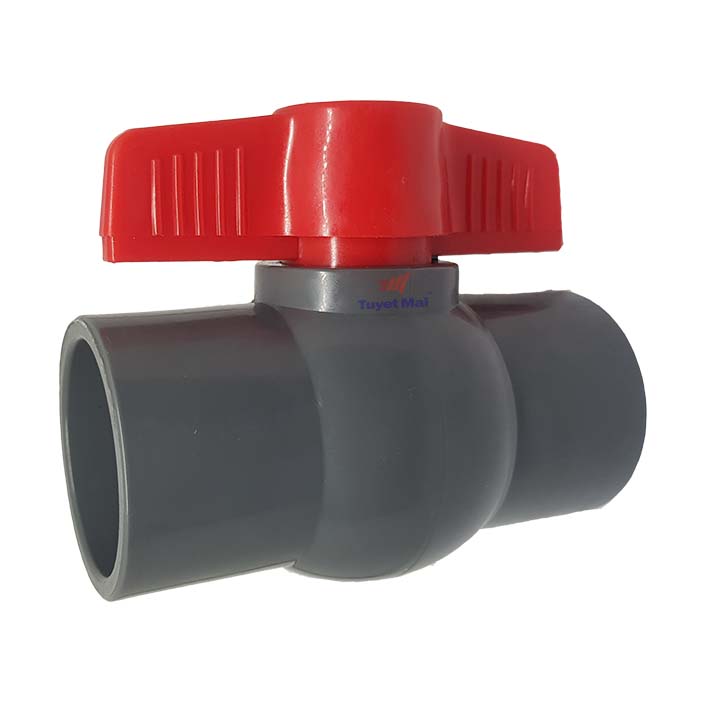 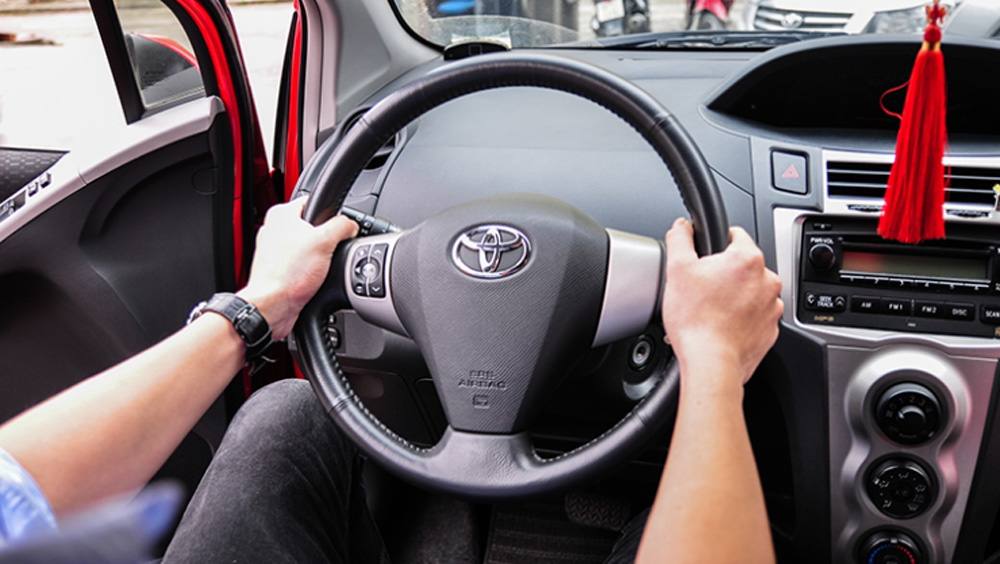 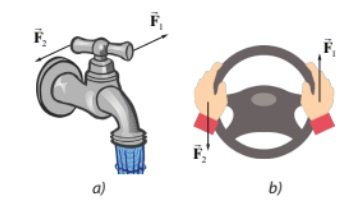 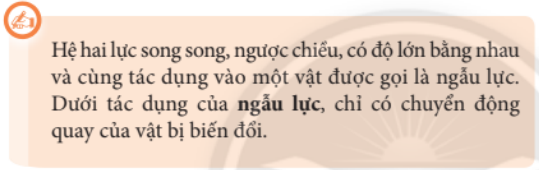 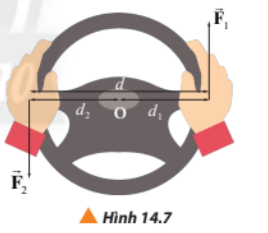 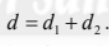 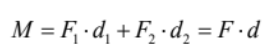 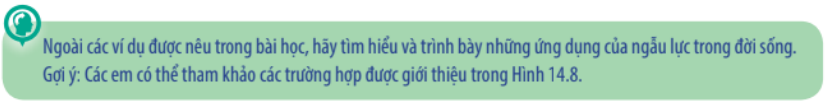 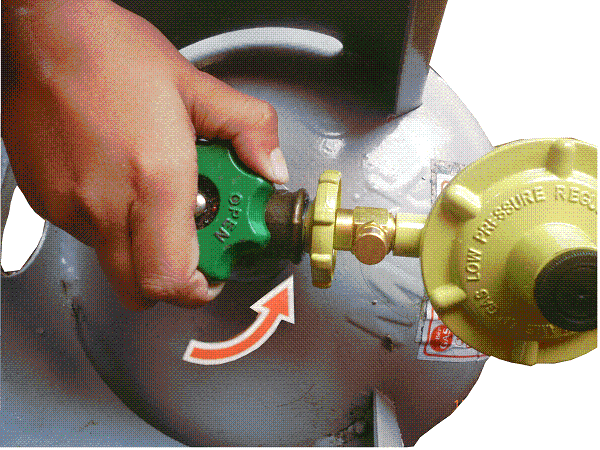 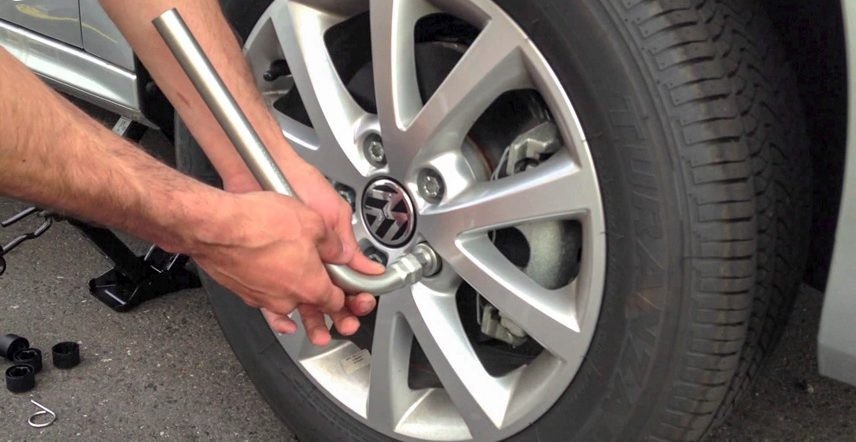 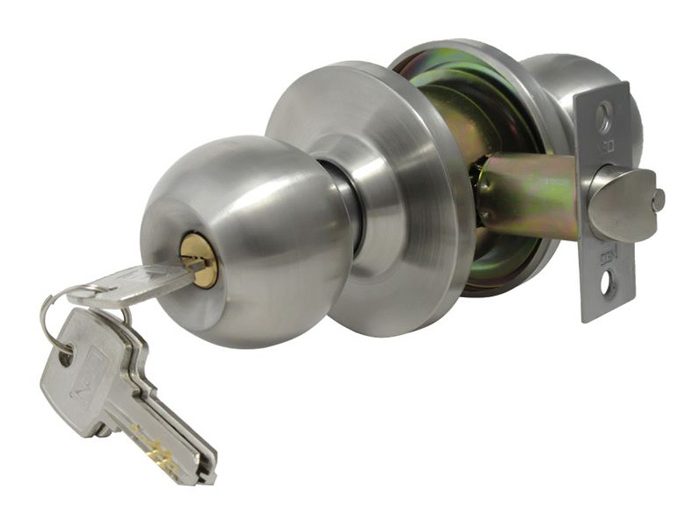 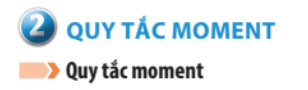 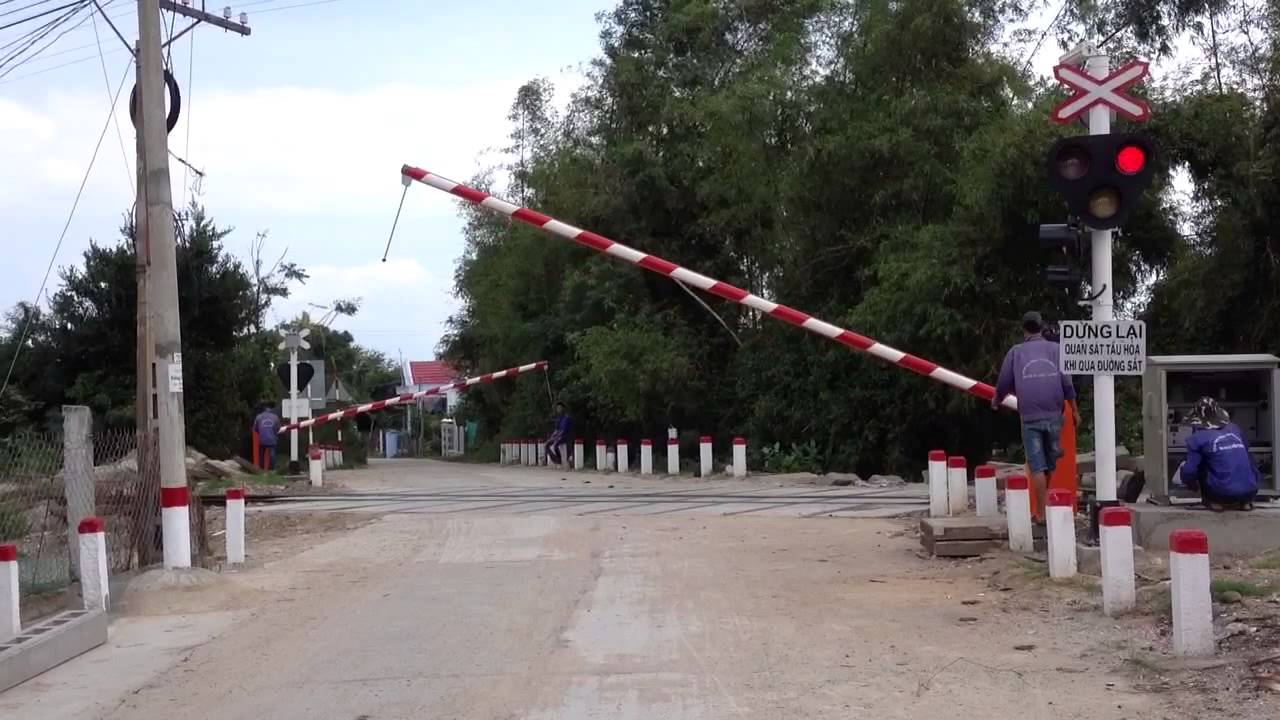 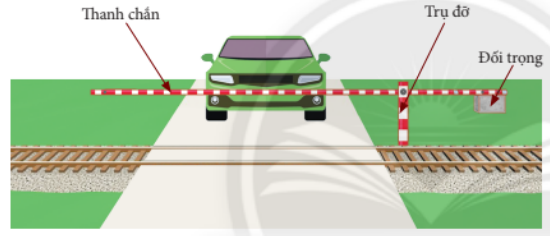 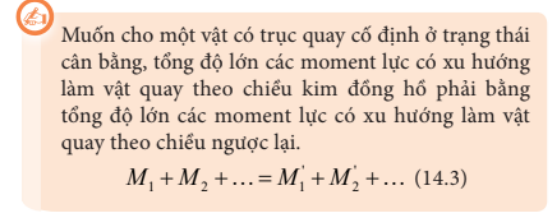 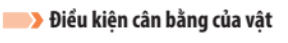 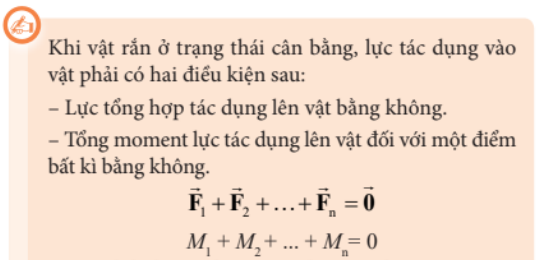 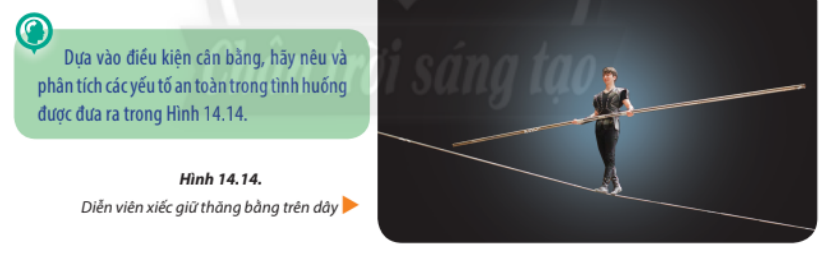